Reklama ve vyhledávání
Markéta Bartoníčková
363689@mail.muni.cz
+420 728 014 956
VIKMB64
Co si připomenout
Konverzní (nákupní) cesta a její fáze
 Optimalizace pro vyhledávače
 Nadpisy, titulky, kvalitní texty
 Analýza klíčových slov
Reklama ve vyhledávání
Kdy lidé vyhledávají
 Když sami něco aktivně chtějí
 Buď jsou krůček od nákupu
 Nebo se o něco aspoň aktivně zajímají
 Co z toho plyne pro nás
 Reklama ve vyhledávání je výkonnostní kanál s rychlými výsledky, u kterého nás primárně zajímá návratnost investic, sekundárně to může být např. návštěvnost
 Jsme omezeni tím, kolik lidí hledá náš produkt či služby a jaká slova pro vyhledávání používají
Reklama ve vyhledávání
PPC = pay per click 
 Google, Seznam, (Bing)
 Textová reklama je na prvních (až) 4 pozicích nad přirozenými výsledky
 Nad ní nebo vedle ní můžou být produktové reklamy
 Dále se reklamy můžou zobrazit i ve spodní části stránky, případně na dalších stránkách
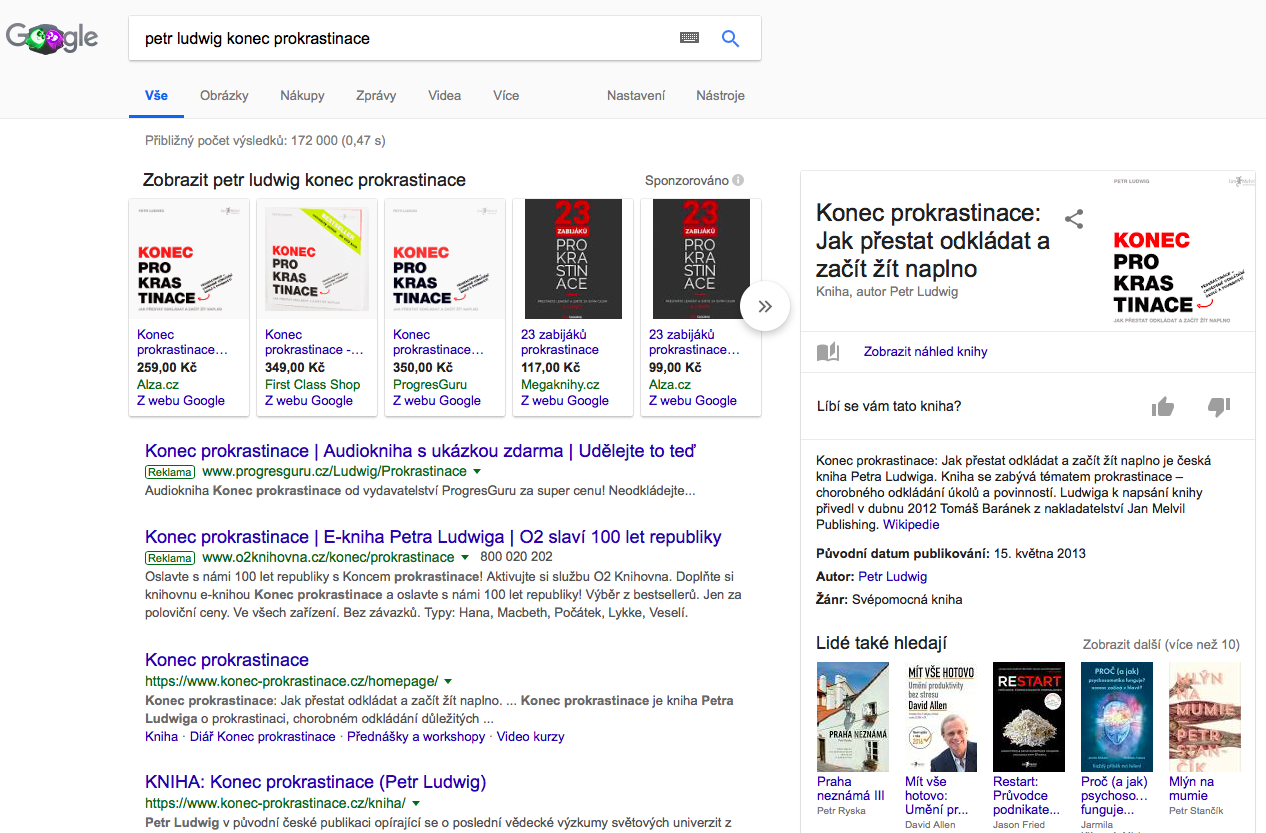 Google
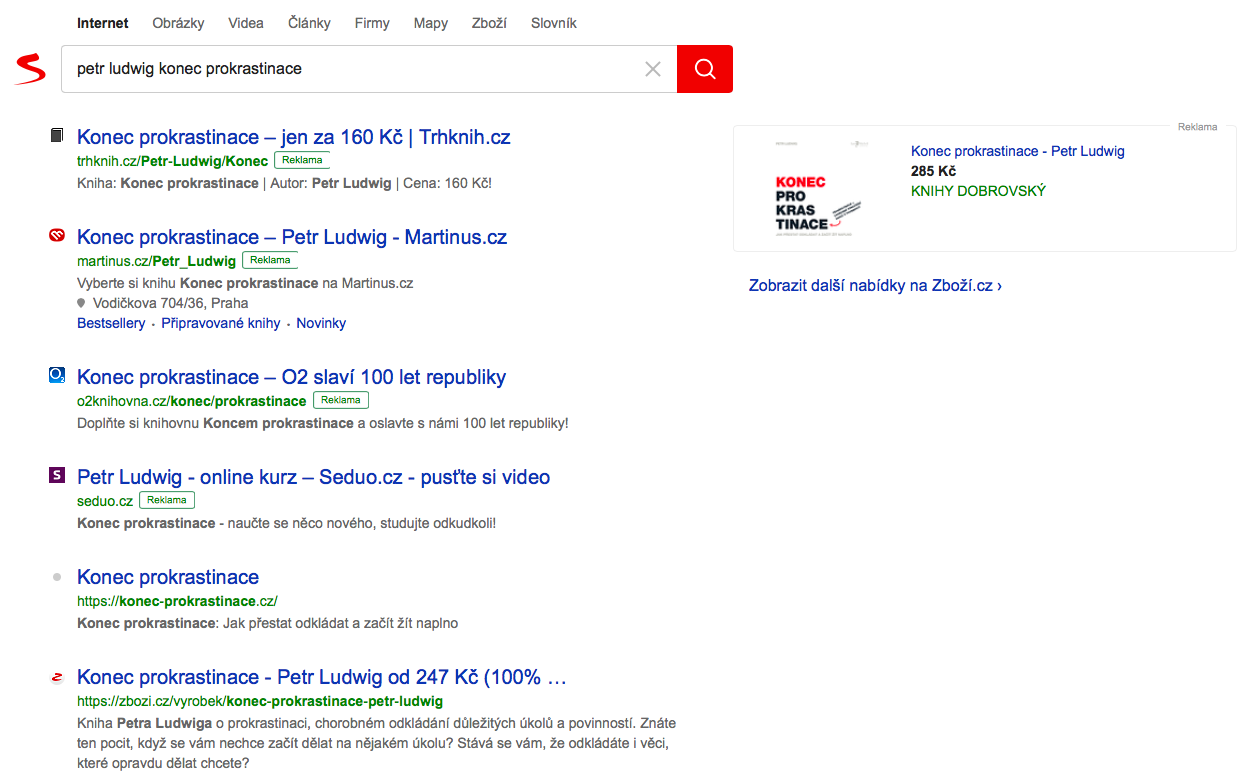 Seznam
Jak reklama funguje
Chcete, aby se vaše reklamy zobrazily na určitá klíčová slova
 Uživatel zadá vyhledávací dotaz a pokud ten odpovídá vašim klíčovým slovům, může zobrazit vaši reklamu
 Na čem záleží
 Kolik jste ochotni zaplatit za to, že někdo na vaši reklamu klikne
 Kolik konkurentů chce zobrazit reklamu na ten samý vyhledávací dotaz
 Kolik jsou konkurenti ochotni zaplatit
 Jak “kvalitní” jsou vaše reklamy a váš web
Skóre kvality
O tom, jestli a na jaké pozici se vaše reklama zobrazí, rozhoduje nabízená cena za proklik a tzv. skóre kvality 
 Skóre kvality:
 Očekávaná míra prokliku
 Relevance reklam
 Dojem ze vstupní stránky
 Škála 1-10
 Čím vyšší skóre kvality, tím méně platíte za reklamy
co to znamená v praxi
Vyhledávače nutí inzerenty, aby tvořili kvalitní reklamu, na kterou se bude klikat a se kterou budou lidé spokojeni
Co je kvalitní PPC reklama:
 Poté, co uživatel zadal svůj vyhledávací dotaz (klíčové slovo), se mu zobrazí reklama obsahující toto slovo
 Po prokliku této reklamy se dostane přímo na stránku obsahující hledané téma
 = Je dodržena tematická souvislost slovo – reklama – stránka
opakování pojmů
Zobrazení - kolikrát se reklama zobrazí
 Proklik - kolikrát na reklamu někdo klikl
 CTR (míra prokliku) = počet prokliků / počet zobrazení
 CPC (cena za proklik) - kolik zaplatíte, když někdo klikne na vaši reklamu
 Cena = náklady - kolik vás reklama celkově stojí
 Konverzní poměr = počet konverzí / počet návštěv
 Hodnota konverzí = tržby (obrat)
 PNO (podíl nákladů na obratu) = cena / tržby
 Průměrná pozice - na jaké pozici ve výsledcích vyhledávání se reklama zobrazuje
Jak reklamy spustit
Google i Seznam mají každý svůj nástroj na správu reklam
 Google Ads (dříve AdWords)
 Seznam Sklik
 Zobrazují reklamy vždy na příslušném vyhledávači, přes Google Ads nelze spustit reklamy na Seznamu a naopak
 Principy fungování jsou u obou systémů stejné, liší se v možnostech a funkcionalitách
 Google obecně napřed a Seznam ho kopíruje
 Do značné míry proto, aby PPCčkařům usnadnil práci a ti ho chtěli používat
Struktura účtu
Účet
 Firma - fakturační údaje
 Přístupy
 Propojení s jinými nástroji
Struktura účtu
Kampaň
 Marketingový účel
 Geografické cílení
 Rozpočet
 Časové plánování
 Skládá se z reklamních sestav
Struktura účtu
Sestava
 Seskupení relevantních klíčových slov a reklam
Kampaň
Sestava
Klíčová slova
Počítače
Elektronika
Mobilní telefony
Tablety
Tablety
Tablety levně
Tablety eshop
struktura účtu - příklady
Struktura kampaní - jak je rozdělovat
 Tematicky
 Brand - bichle.cz
 Zbožové kategorie - knihy, eknihy, žánry
 Autoři
 Názvy knih
 Podle zařízení - počítač, tablet, mobil
 Podle lokality - ČR, kraje, města
 Podle typu shody klíčových slov
Shoda klíčových slov
Přesná = [knížky]
 Dříve spouštěla reklamy, jen pokud vyhledávací dotaz přesně odpovídal klíčovému slovu včetně diakritiky
 Dnes volnější - reaguje i na výrazy bez diakritiky a jednotné/množné číslo, např. “knizka”
 Frázová = “levné knížky”
 Vyhledávací dotaz musí obsahovat frázi “levné knížky”, ale před ní i za ní může být cokoliv dalšího, např. “levné knížky eshop” nebo “koupím levné knížky”
 Volná = levné knížky
 Vyhledávací dotaz může obsahovat kterékoliv z daných slov a cokoliv k němu, např. “knížka o brontosaurech”
 Volná modifikovaná = +levné +knížky
 Vyhledávací dotaz musí obsahovat obě dvě slova, ale i cokoliv k nim “knížka vaříme levně”
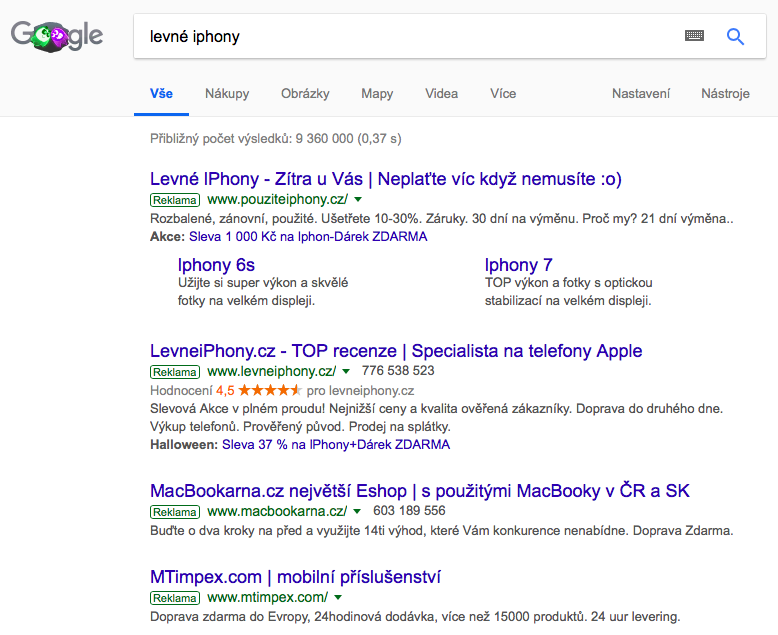 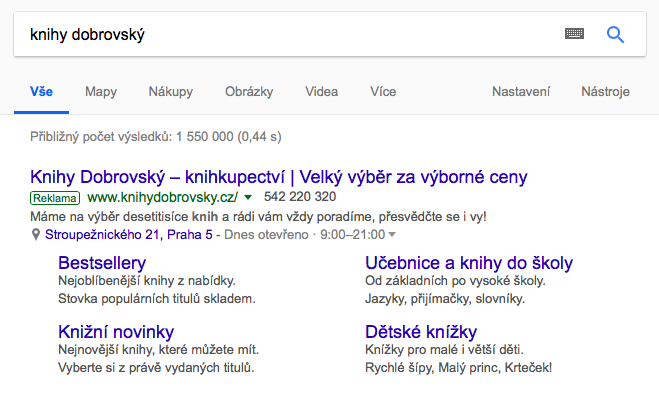 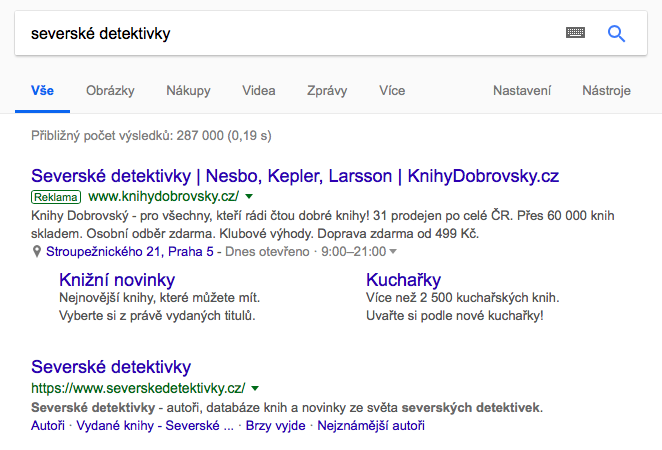 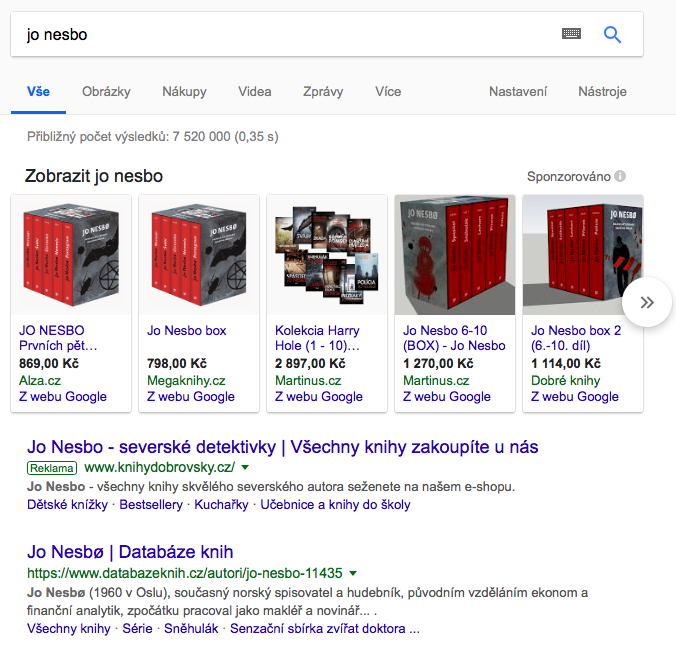 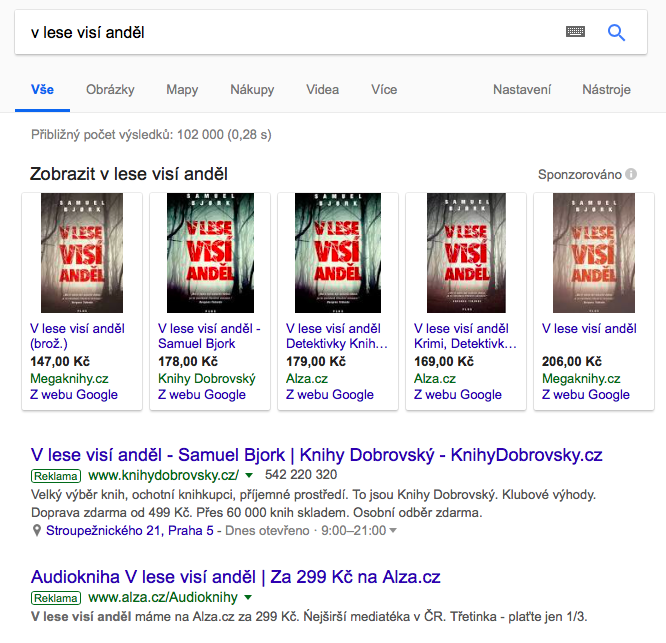 Z čeho se reklama skládá
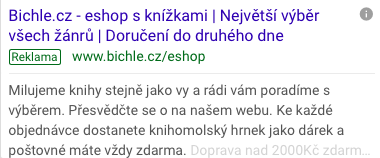 Google Ads
 3 nadpisy po 30 znacích
 2 popisy po 90 znacích
 Viditelná URL - co se zobrazuje v inzerátu
 Cílová URL - kam lidi skutečně vedeme
 Rozšíření
 Seznam Sklik
 2 nadpisy po 30 znacích
 1 popisek o 90 znacích
 Viditelná URL
 Cílová URL
 Rozšíření
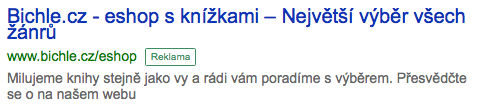 Jak to vypadá v praxi
Nadpis 1
Nadpis 2
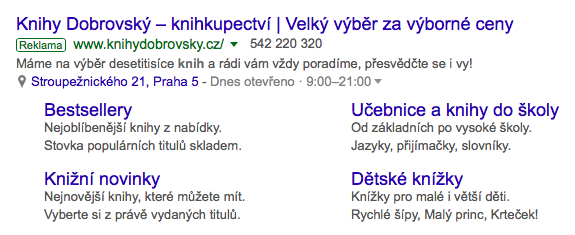 Viditelná URL
Rozšíření o volání
Popis
Rozšíření o lokalitu
Rozšíření o odkazy
na podstránky
Pozor na pravidla
Dodržujte zásady reklamních systémů (Google, Seznam)
 Nesmíte propagovat zakázaný obsah (zbraně, drogy), omezený obsah (alkohol, sexuální pomůcky, léky) lidem od 18 let
 Nesmíte propagovat padělané zboží a cílit na ochranné známky
 Nesmíte uvádět nepravdivé ani zavádějící informace
 V textu reklamy nesmíte používat speciální znaky (*z*d*a*r*m*a), nadměrnou interpunkci (Doprava zdarma!!!), text velkými písmeny (ZDARMA)
 Co se stane, když to porušíte - systém vám zamítne reklamu, případně zablokuje celý účet
Produktové reklamy
Využívají informace z produktového feedu
 Název zboží
 Cena
 Prodejce (web)
 Obrázek
 Dá se nastavit, jaké produkty chceme v reklamách zobrazovat a na jaké vyhledávací dotazy
 Podobu reklamy ale neovlivníme
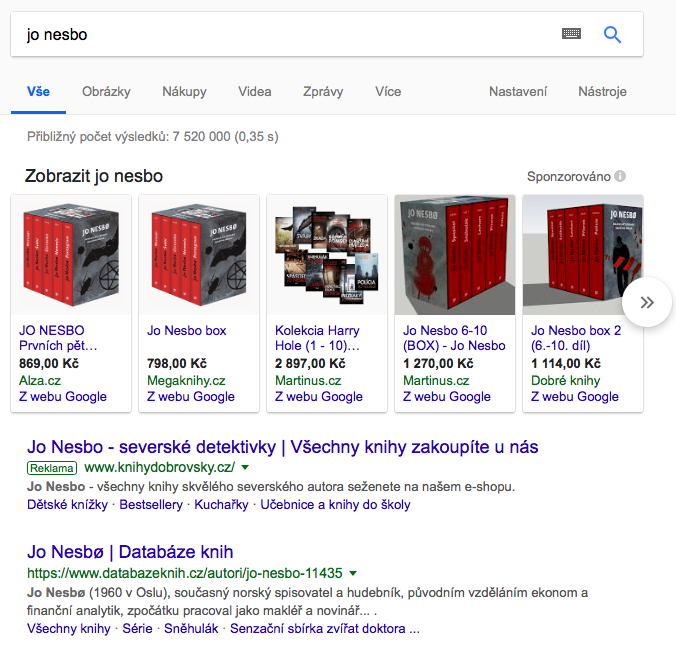 sledování a optimalizace výkonu
Nikdy dopředu nevíme:
 Jak se bude inzerce chovat
 Jaké peníze budeme platit za jaké pozice
 Jaká slova budou mít tržby vysoké a jaká slova nízké
 Jaké inzeráty budou přitahovat větší pozornost, menší pozornost apod.
 Nastavení kampaní je jen začátek, poté následuje kontinuální optimalizace na základě dat
 Optimalizace (správa) PPC kampaní je nekončící proces, nikdy nemůžeme říci, že je hotovo
Nejčastější chyby v PPC
Spuštění kampaní bez konkrétnějších představ nebo cílů
Inzerce na nesmyslná klíčová slova
Nedodržování souvislosti mezi klíčovým slovem, inzerátem a cílovou stránkou
Málo úprav na základě dat, např. kontrola stavu PPC jednou za měsíc